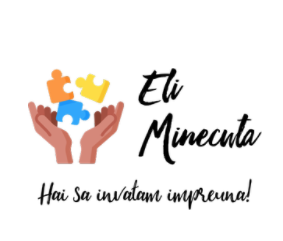 Ora de geografieclasa a IV-a B
Prof. Mînecuță Elisabeta Maria
Ce vom face?
02
01
03
Ne amintim!
Studiem
Ne verificăm
Rebus geografic
Twinkl
Eduboom
Dealurile și podișurile României
https://geogra.ro/ro/jocuri-geografice/romania/unitati-de-relief/#google_vignette
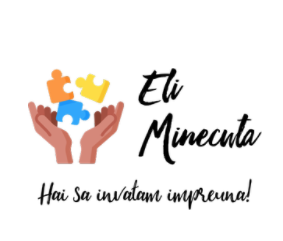 https://www.youtube.com/watch?v=Eduav3iD51w
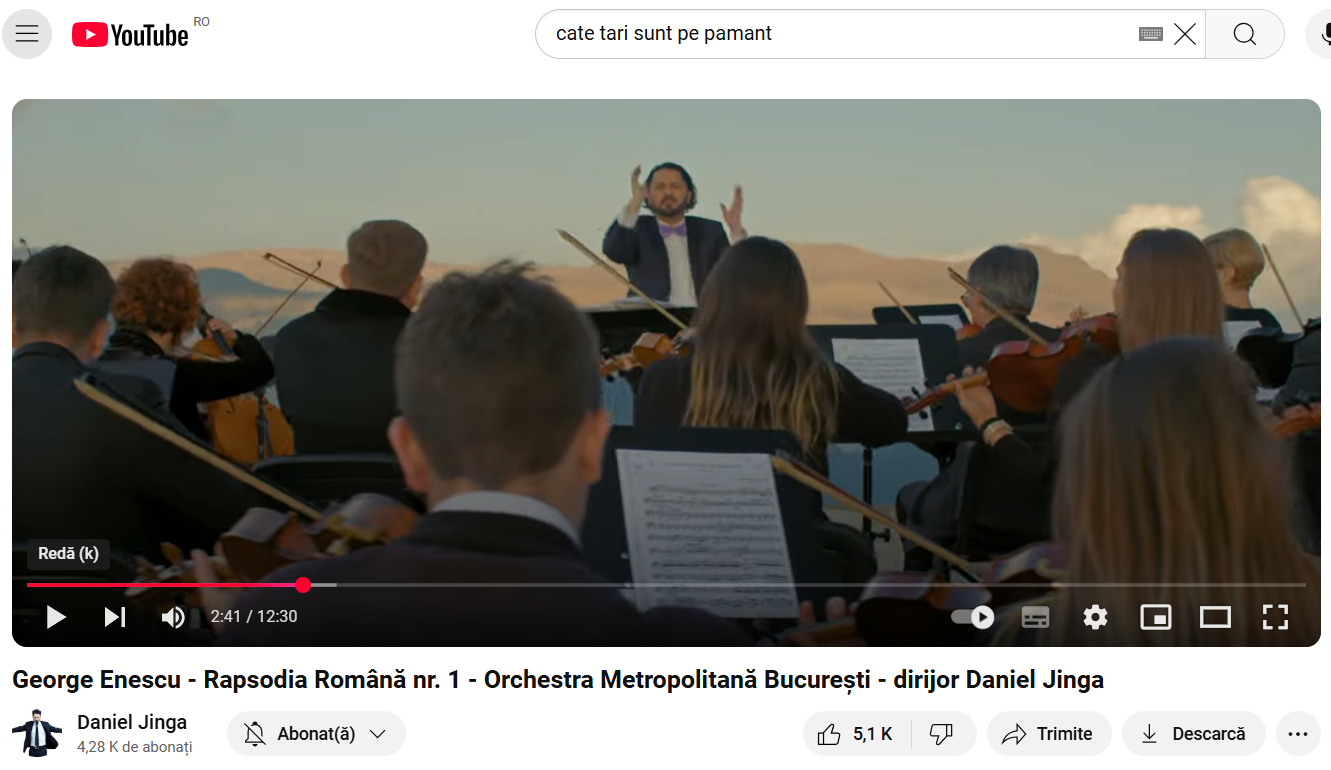 01
Ne amintim!
Platoul Bucegi, Vulcanii Noroioși, Ochiul Bei, Valea Zânelor, Tabăra de sculptură Măgura și Cazanele Dunării.
Scrieți pe foaie ce locuri geografice recunoașteți.
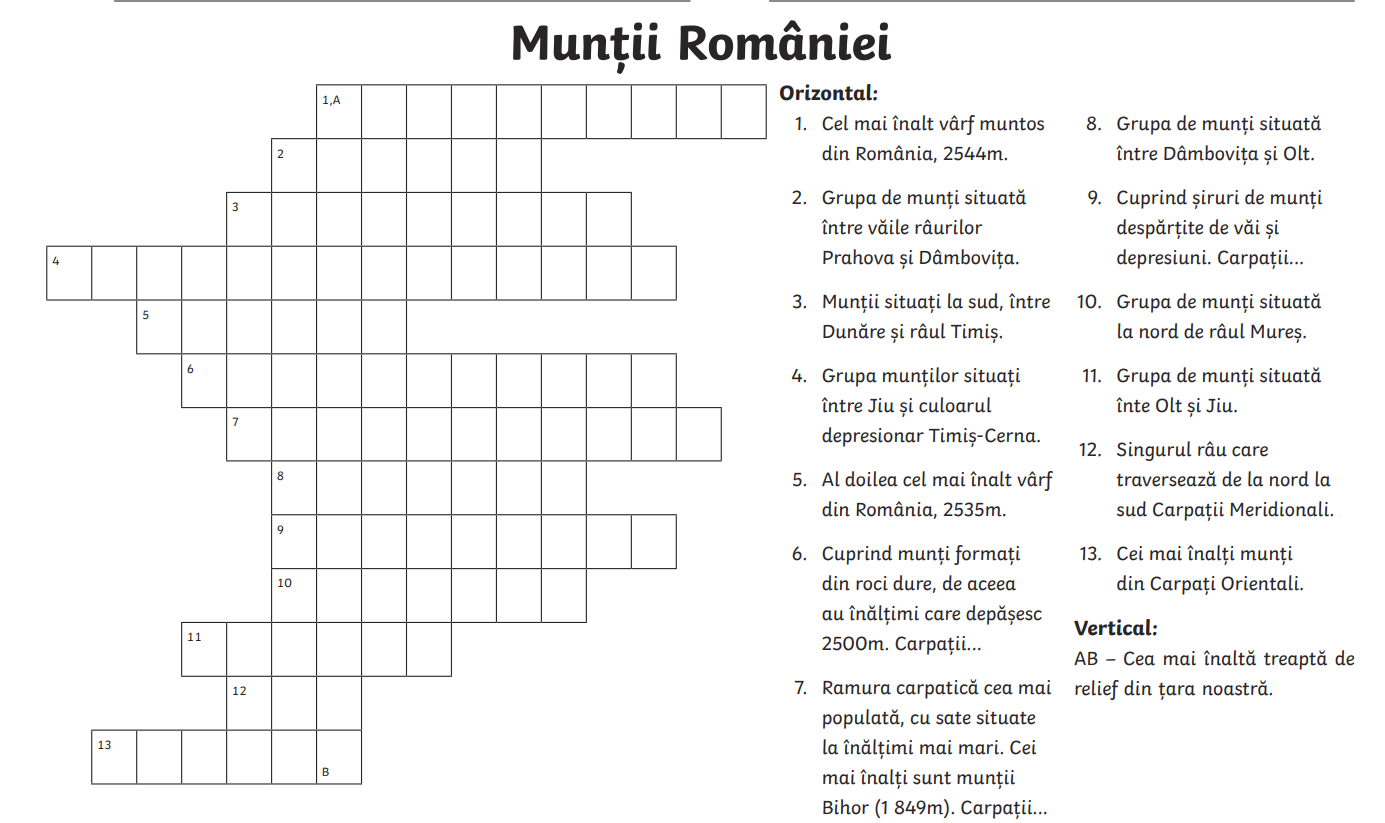 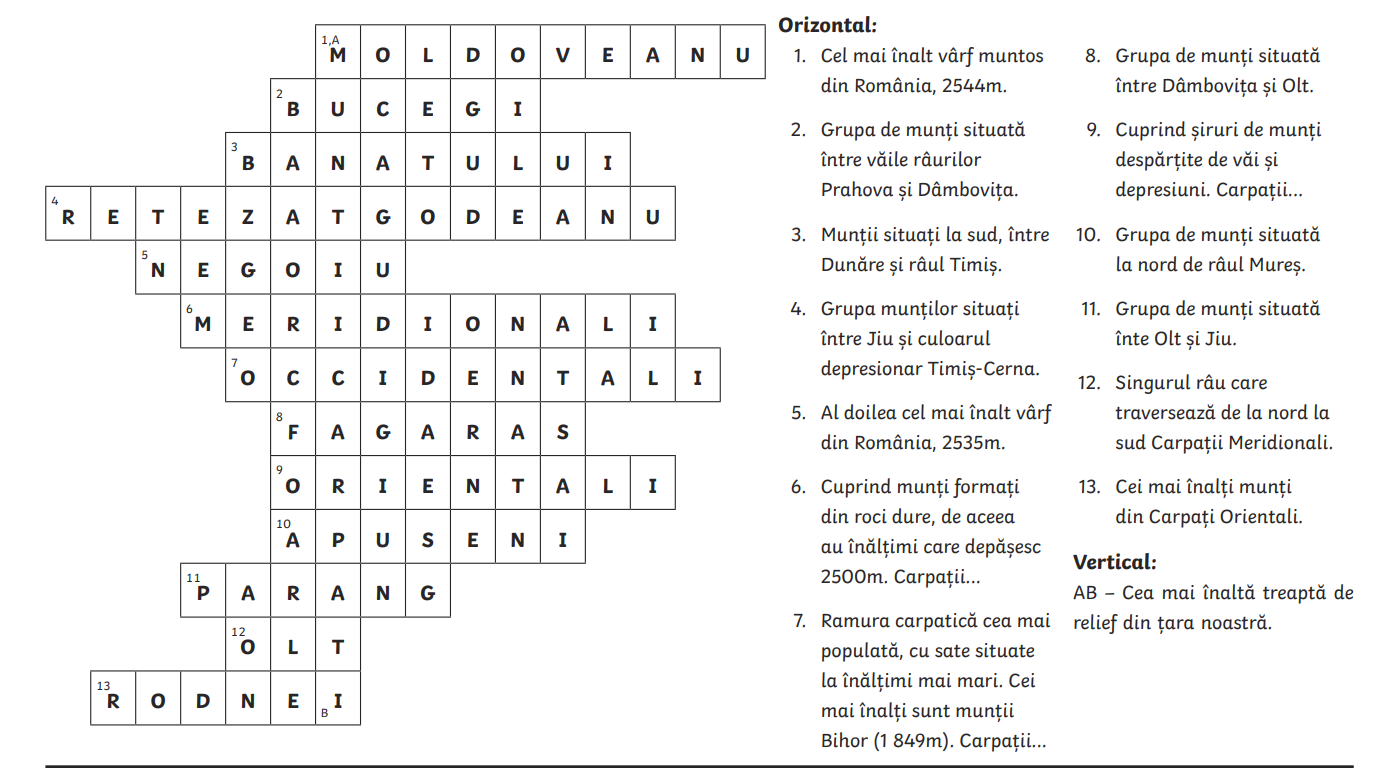 02
Învățăm cu EDUBOOM
Fișă de lucru în perechi
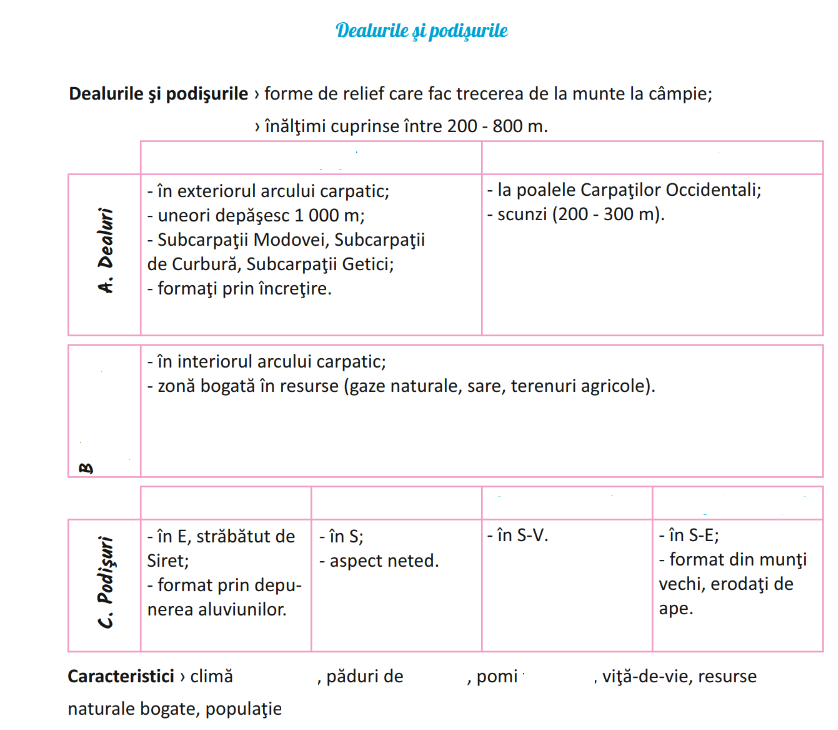 Podișul Dobrogei
Dealurile de Vest
Podișul Mehedinți
Subcarpații
Podișul Moldovei
Podișul Getic
Depresiunea coliniară a Transilvaniei




foioase
densă
fructiferi
moderată
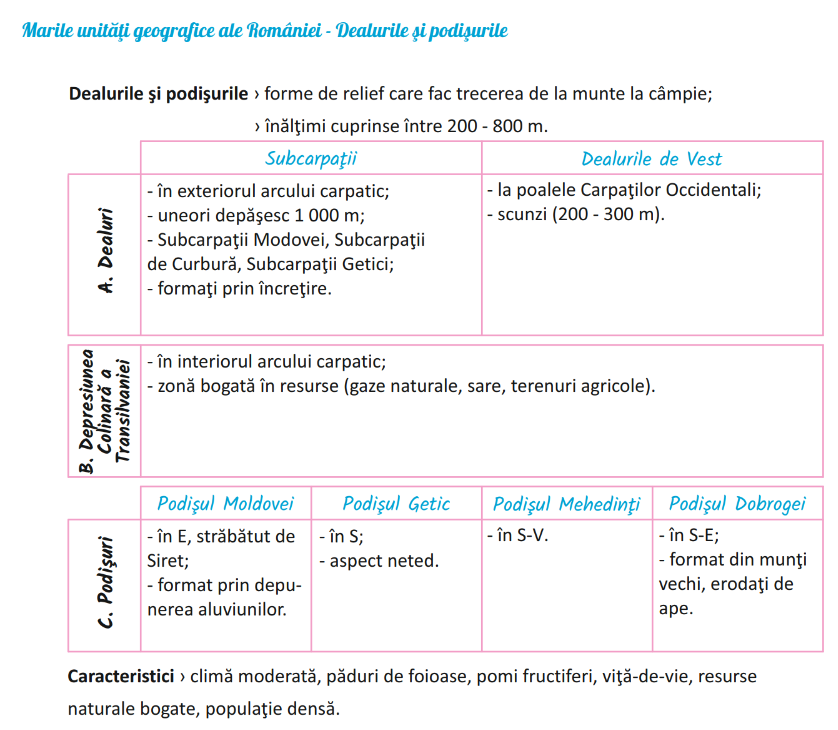 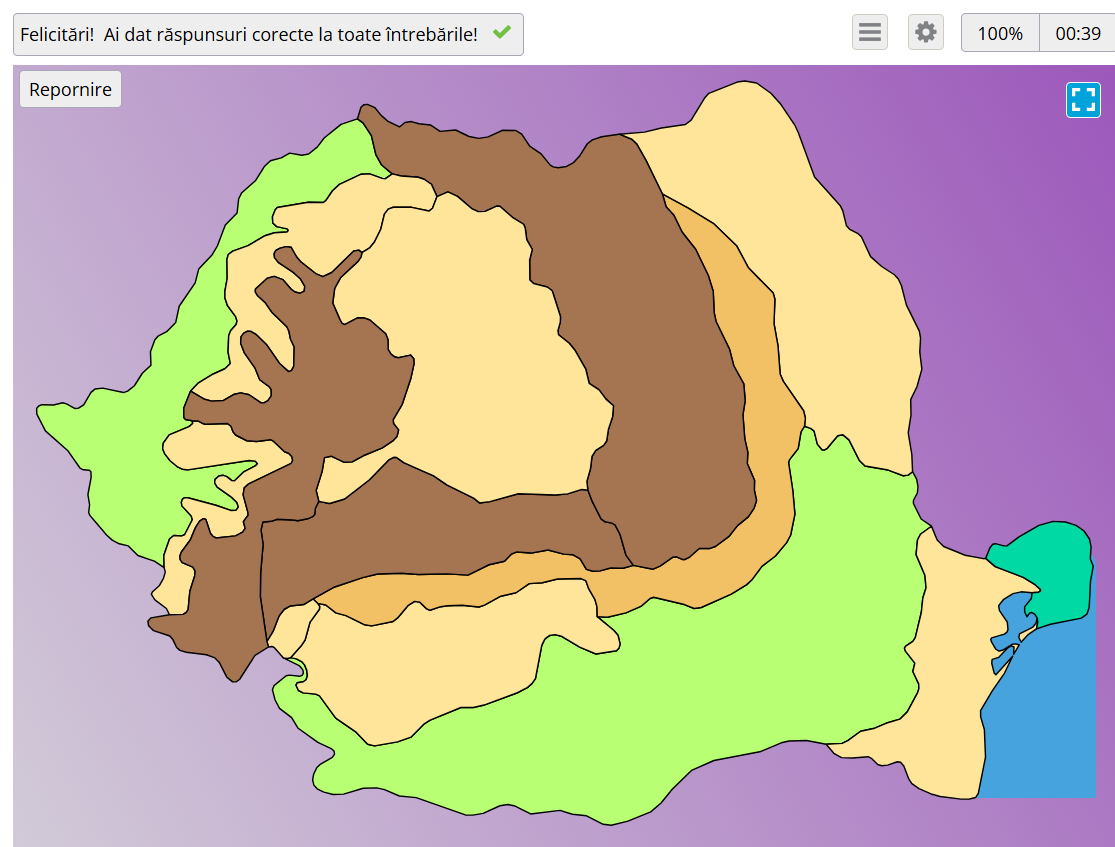 03
Ne verificam
https://geogra.ro/ro/jocuri-geografice/romania/unitati-de-relief/#google_vignette